Salinity
Oceanography
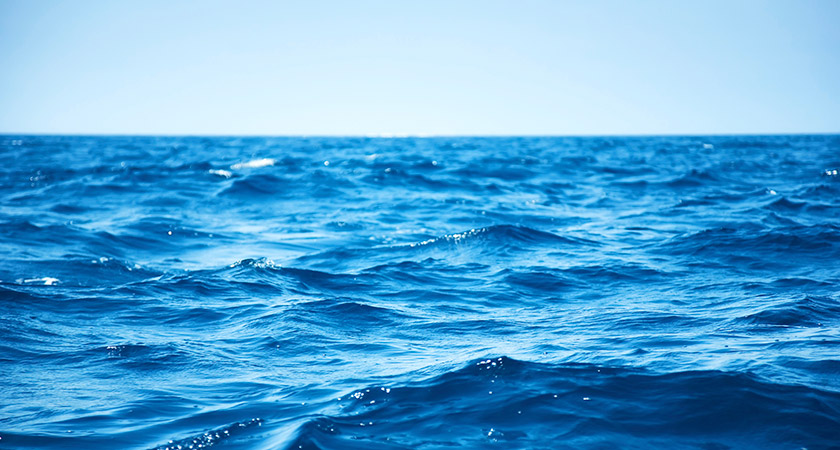 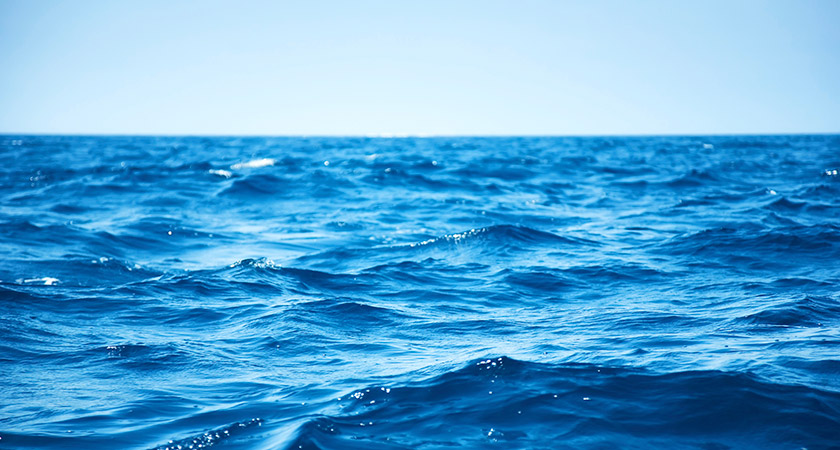 WET
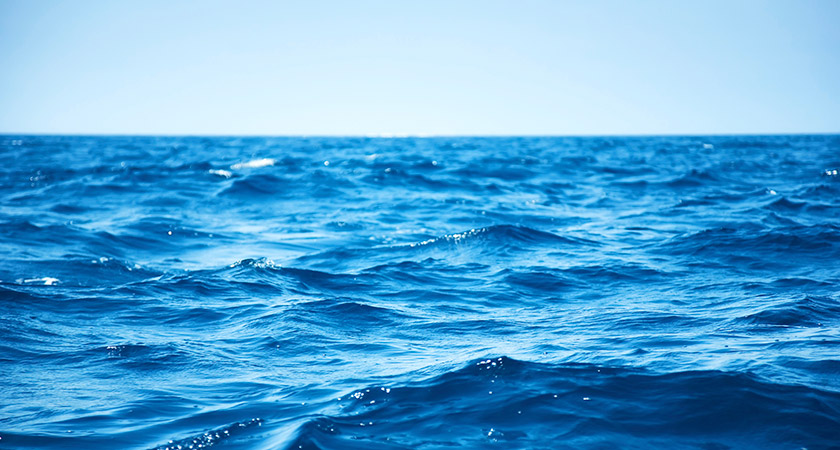 WET

SALTY
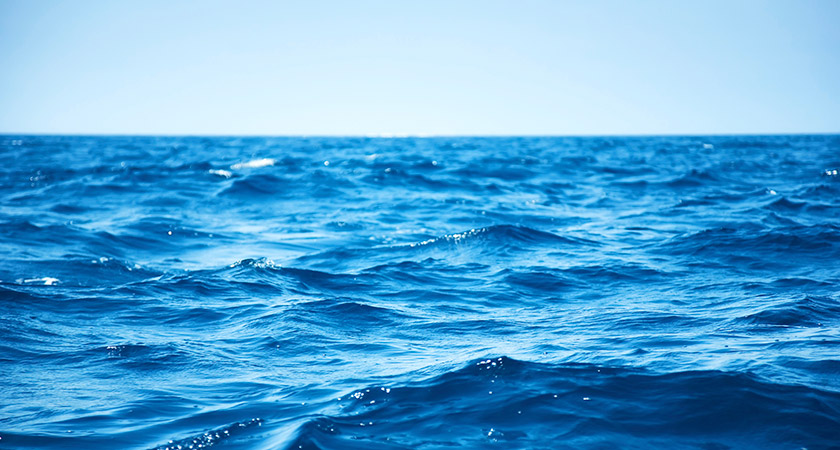 WET

SALTY

COLD/WARM
Water, water everywhere?
Water Molecule
Dissolving NaCl
When the water evaporates
Where does it come from?      Water Cycle
Salts are dissolved in the water as it runs to the sea
Sea Surface Salinity
LAB – Making Saltwater Samples